EMS for Children
Marc Minkler
Maine EMS-C Program Manager
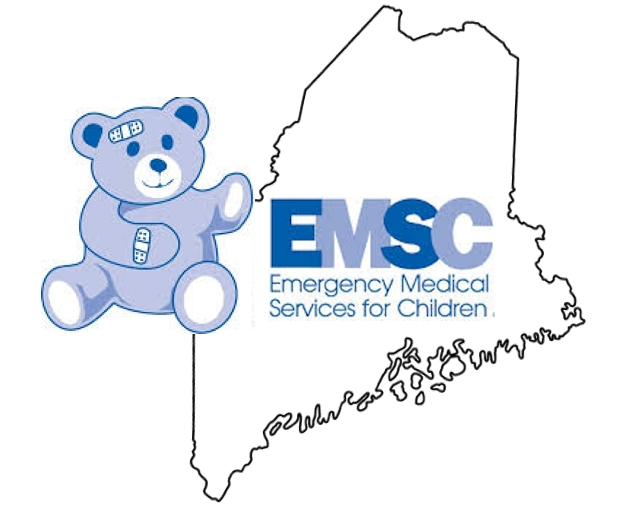 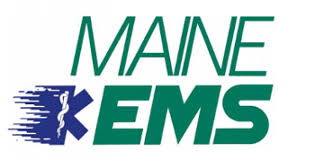 EMS-C Disclosure
This project is supported by the Health Resources and Services Administration (HRSA), Maternal and Child Health Bureau (MCHB), Emergency Medical Services for Children (EMSC) State Partnership grant program, Grant # H33MC31622.
This information or content and conclusions are those of the author and should not be construed as the official position or policy of, nor should any endorsements be inferred by HRSA, HHS or the U.S. Government.
The mission of Emergency Medical Services for Children (EMSC) is to reduce child and youth mortality and morbidity resulting from severe illness or trauma.
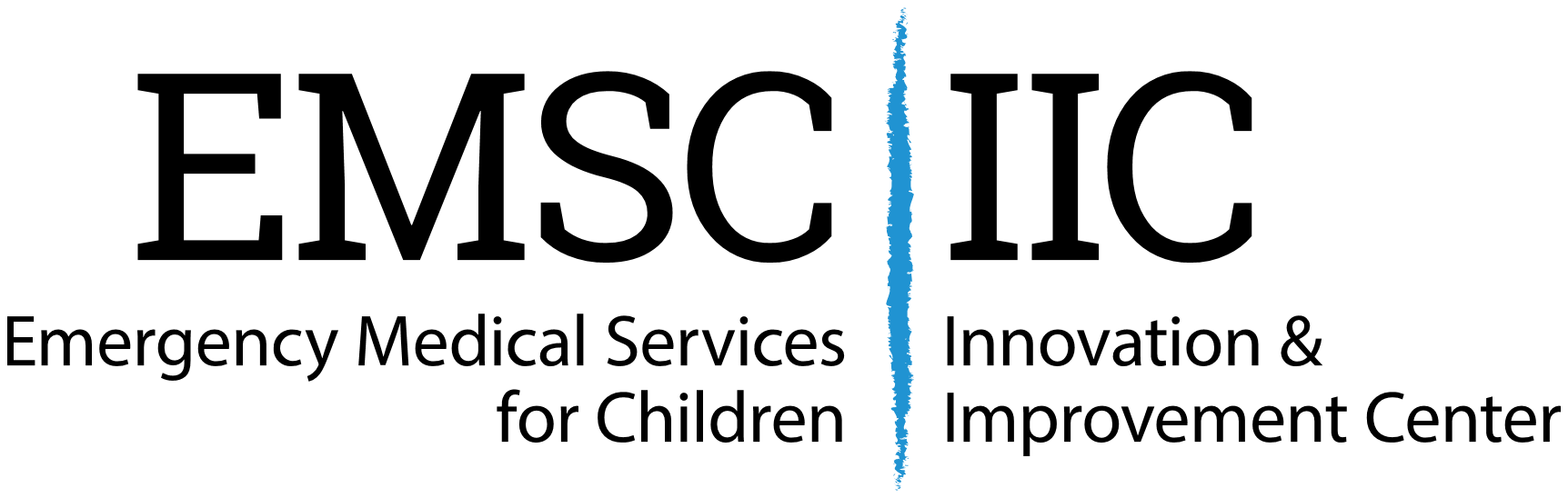 EMS-C?
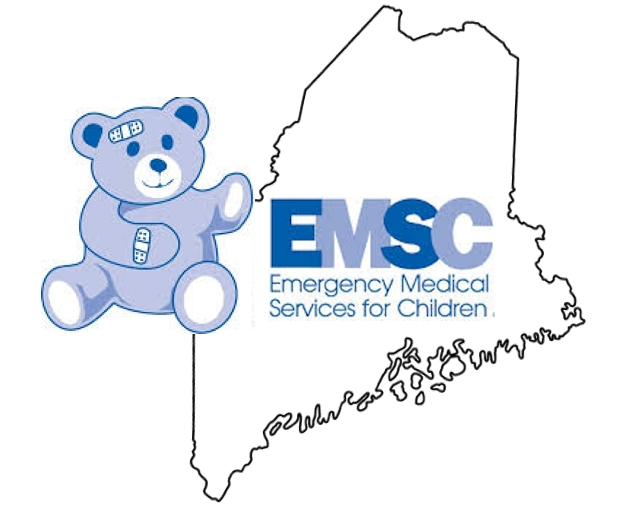 Emergency Medical Services for Children

From birth through age 18

26% of Maine’s population – Approximately 335,000 age 18 and under
Early History
1979 – Dr. Calvin C.J. Sia sought legislation through Sen. Daniel Inouye (HI) to improve pediatric care.
1984 – Congress enacted legislation to use federal funds for EMS-C
Preventive Health Amendments of 1984 (PL 98-555)
1985 – Grant process announced
1986 – First grants awarded (AL, CA, NY, OR)
1987 – Maine receives EMS-C grant
2010 – Maine elects to not renew EMS-C grant
2017 – Maine applies and is awarded EMS-C grant
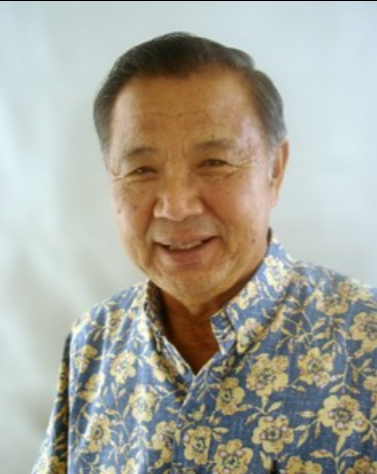 Dr. Calvin C.J. Sia
[Speaker Notes: Sen. Inouye’s chief of staff’s daughter was hospitalized and died from meningitis that was poorly treated in an ED

All 50 states, DC, 5 US territories and 3 Freely Associated States have received grants

Freely Associated States are Marshall Islands, Micronesia and Palua]
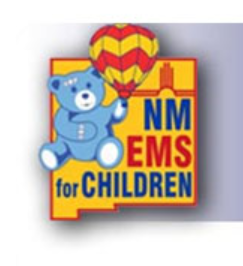 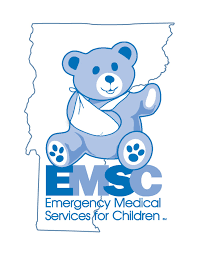 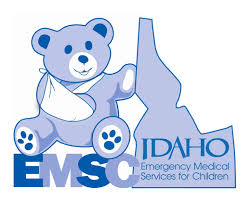 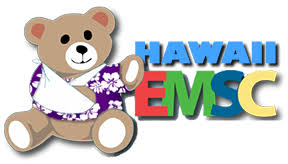 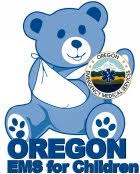 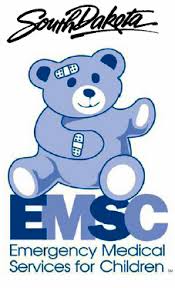 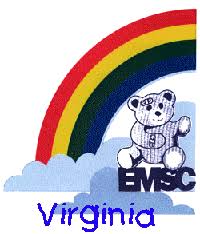 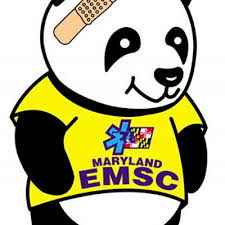 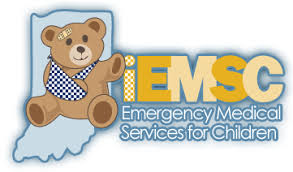 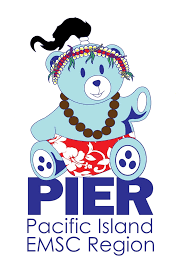 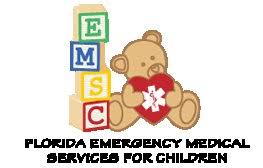 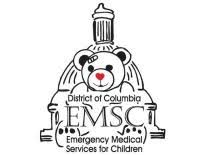 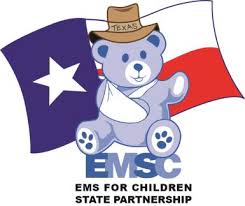 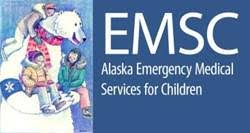 EMS-C Across the Country
Maine EMS-C Organizational Chart
Project Officer
Emergency Medical Services for Children Program (EMSC)
Division of Child, Adolescent and Family Health (DCAFH)
Maternal and Child Health Bureau (MCHB)
Jocelyn Hulbert
HRSA
Atim Effiong
NEDARC
Shaun St. Germain
Maine EMS & EMS-C Program Director
EMS-C Medical Director
EMS-C Committee
Marc Minkler
EMS-C Program Manager
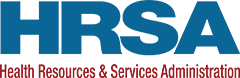 11 Offices and 6 Bureaus
$1.3 billion budget
2,000 employees
Award Grants
Receive regular reports
Sponsor webinars and technical advisory programs
National EMSC Data Analysis Center
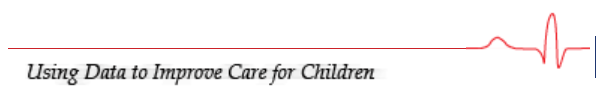 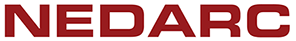 Provides technical assistance to EMSC grantees
Located at the University of Utah School of Medicine
Established in 1995 to
Assist in the collection of EMSC data
Help provide define and foster adoption of common EMS definitions
Enhance data collection analysis
What does EMS-C do?
Hospital Systems
EMS 
Systems
Integrate pediatric 
care across the emergency medical system.
State Resources
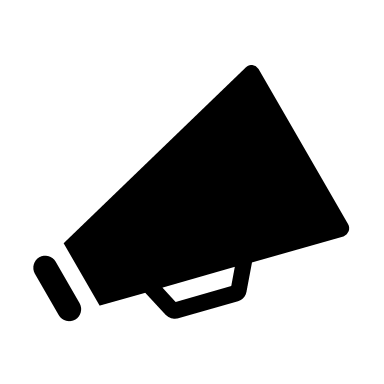 Overall Strategy
Communicate Goals
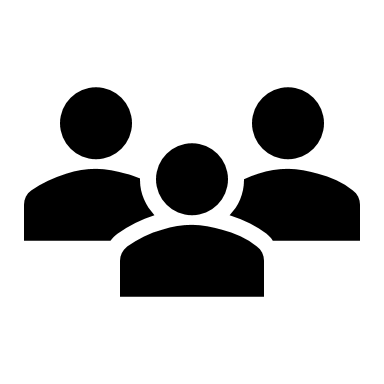 Improve Quality of Care & Outcomes for Children
Meet & Assist Goal Implementation
Review Performance
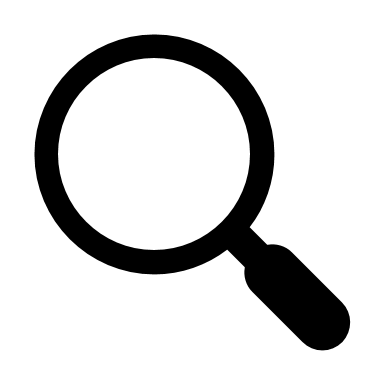 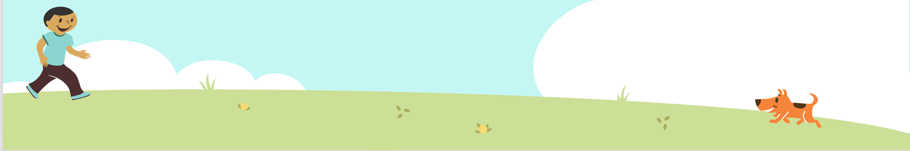 Report Performance to EMS, Hospitals & Public
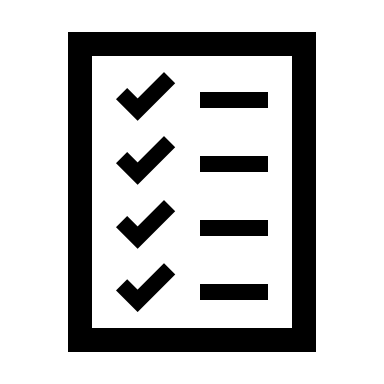 The EMS-C program performance measures are a set of standards that were developed to measure long-term progress at both state and national levels of the EMS-C program in key areas of pediatric emergency care.
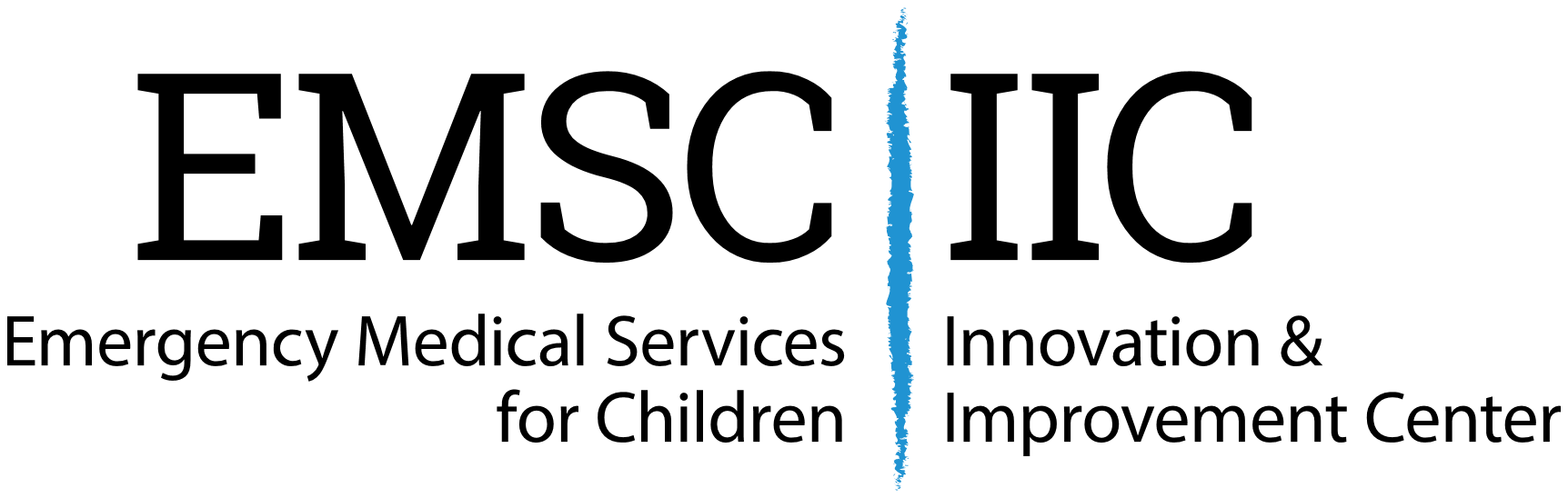 Maine EMS has received a 4-year grant for 
9 performance goals
Recognize Pediatric Trauma Capabilities
Recognize Pediatric Medical Emergency Capabilities
Assist with Pediatric Transfer Guidelines & Agreements
Submit NEMSIS data
Pediatric Emergency Care Coordinator
Pediatric Equipment Competency
Develop EMS-C Advisory Committee
Integrate into state statutes
Assist EMS & Hospital systems
Maine EMS has received a 4-year grant for 
9 performance goals
Develop EMS-C Advisory Committee
Advise on pediatric protocols and care
Help with education and best practices
Integrate into state statues
Make sure EMS-C is important through the future
Assist EMS & Hospital systems
Transports and agreements, insight into EMS care
Maine EMS has received a 4-year grant for 
9 performance goals
Submit NEMSIS data
From EMS PCR
Data helps guide future care
Pediatric Care Coordinator
One per service or can be shared between services
A resource for CEH and purchases
Pediatric Equipment Competency
Personnel knowing how to use service specific pediatric equipment
Maine EMS has received a 4-year grant for 
9 performance goals
Recognize Pediatric Trauma Capabilities
Recognize Pediatric Medical Emergency Capabilities
What are individual hospital thresholds.  We will not define them, but encourage hospitals to have a definition of them
Assist with Pediatric Transfer Guidelines & Agreements
Once a pediatric patient reaches (or better, approaches) this threshold:
Have a plan as to moving the patient
Have agreements for facilities to receive these patients
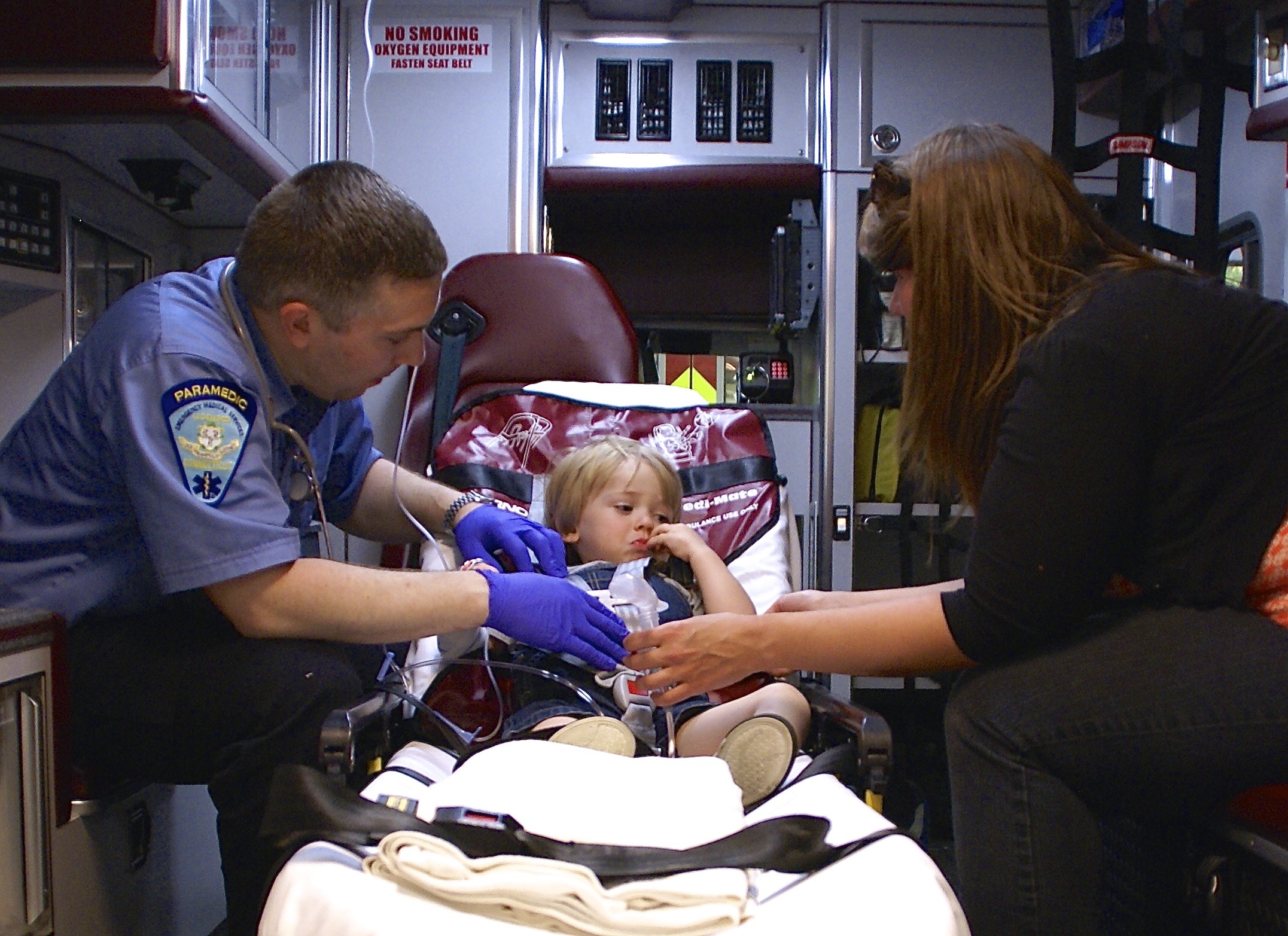 Where are we now?
Maine Pediatric Data
July 1, 2017 – June 30, 2018
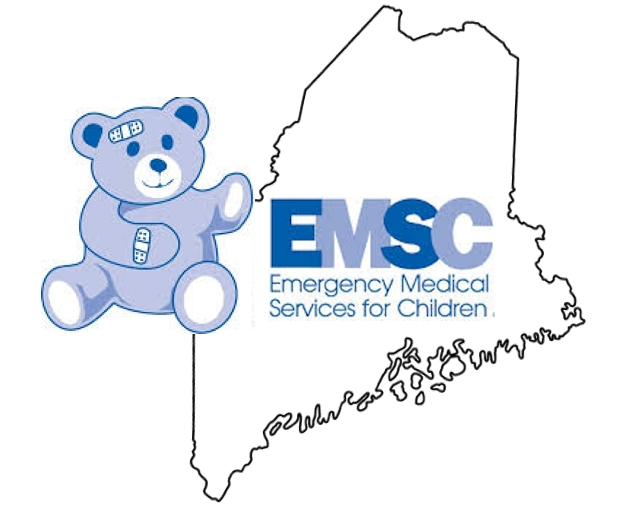 272 EMS Agencies in Maine evaluated 11,720 pediatric patients 
between July 1, 2017 and June 30, 2018

Data does not include:
Lifeflight
Portland Fire Department/Medcu (started reporting 8/1/18)
United Ambulance (started 8/1/18)

Data for North East Mobile Health Services starts in March 2018.
Where are we going?
Producing education from identified pediatric responses

Meeting with regional and state groups to better communicate

Legislation submitted for pediatric representation on State EMS Board

Collaboration with national partners
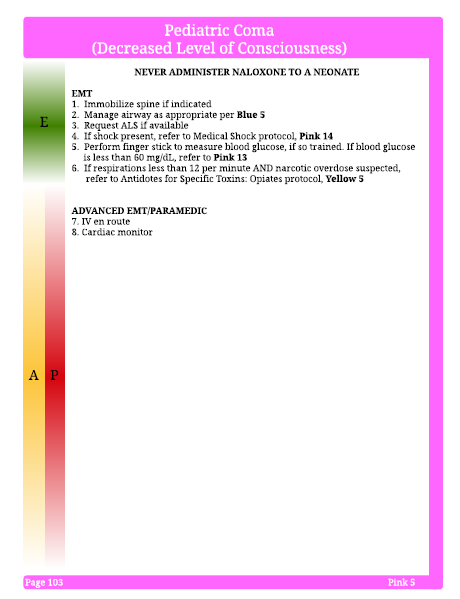 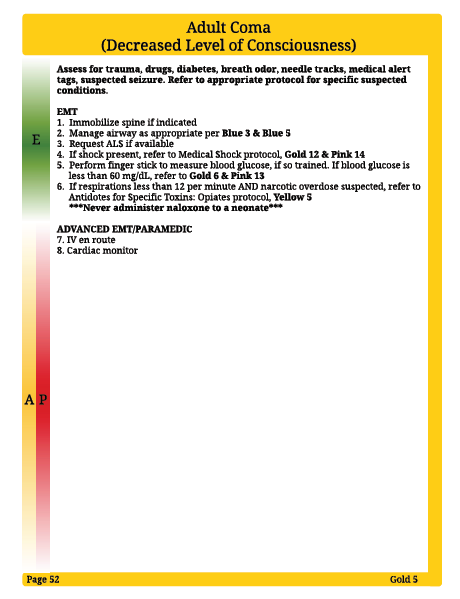 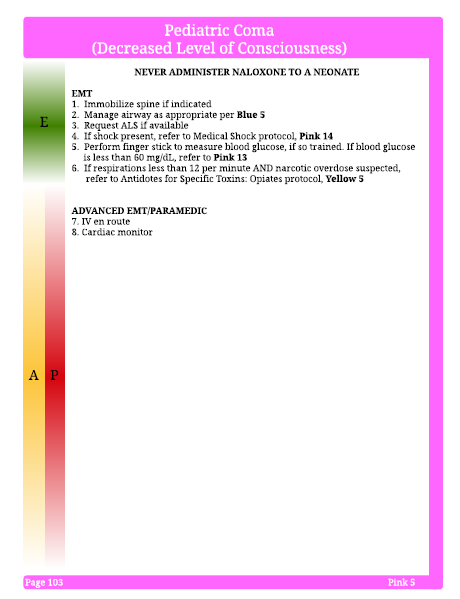 Additional Opportunities
Dedicated Website
School Emergency Guidelines
Concussion Programs
Water Safety Programs
Child Safety Seat Programs
Mannikin Loaners
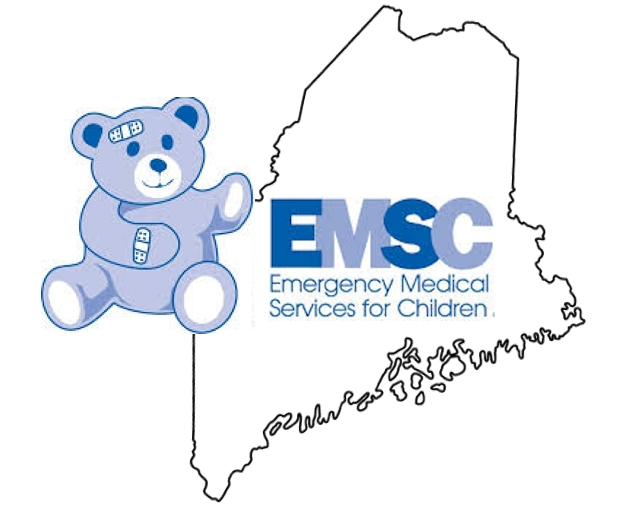 Years 2 and beyond
Revise
Revise
Revise
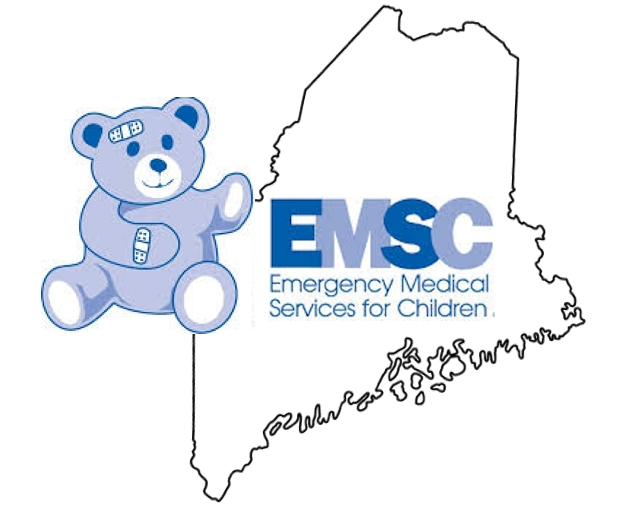 Summary / Reflection
Convince –”cause someone to believe firmly in the truth of something”
Latin convincere meaning “to overcome decisively”

versus

Educate – “to develop the faculties and powers of someone”
Latin ducere, meaning “to lead”
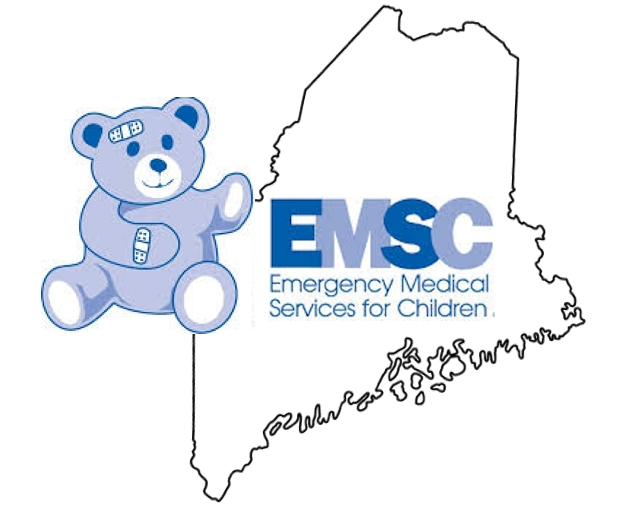 Last thoughts
Maine EMS-C is here to help 
educate, improve and NOT dictate
For more information:
Visit: 	maine.gov/ems/
Email: 	marc.a.minkler@maine.gov
Call: 	207-626-3867
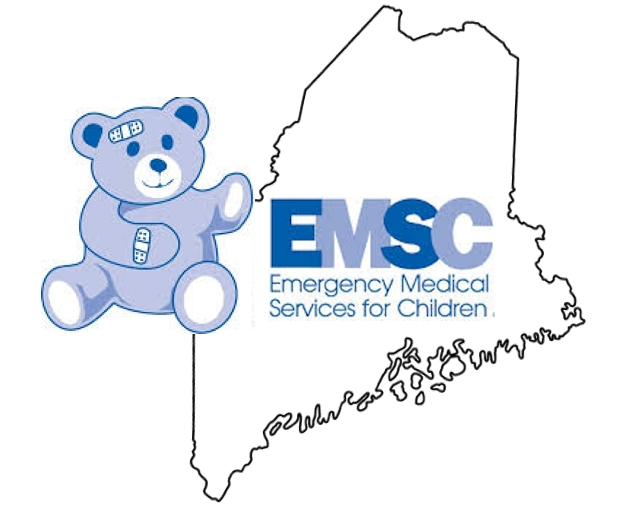